Water World
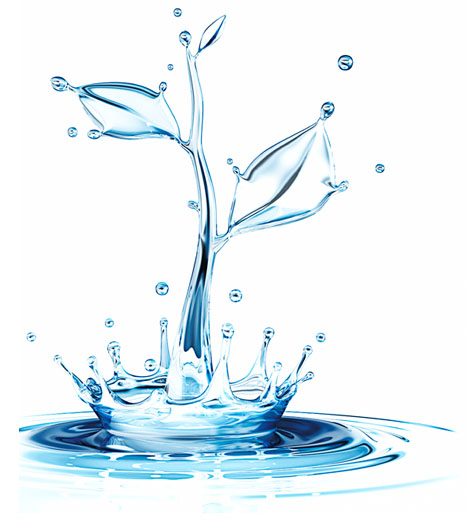 To know where water is found and what it comprises of.
To be able to label and explain the hydrological cycle.
To understand the links between the hydrosphere, lithosphere and biosphere.
What is the definition of water?
A colourless, tasteless, transparent, odourless liquid that forms the seas, rivers and rain.
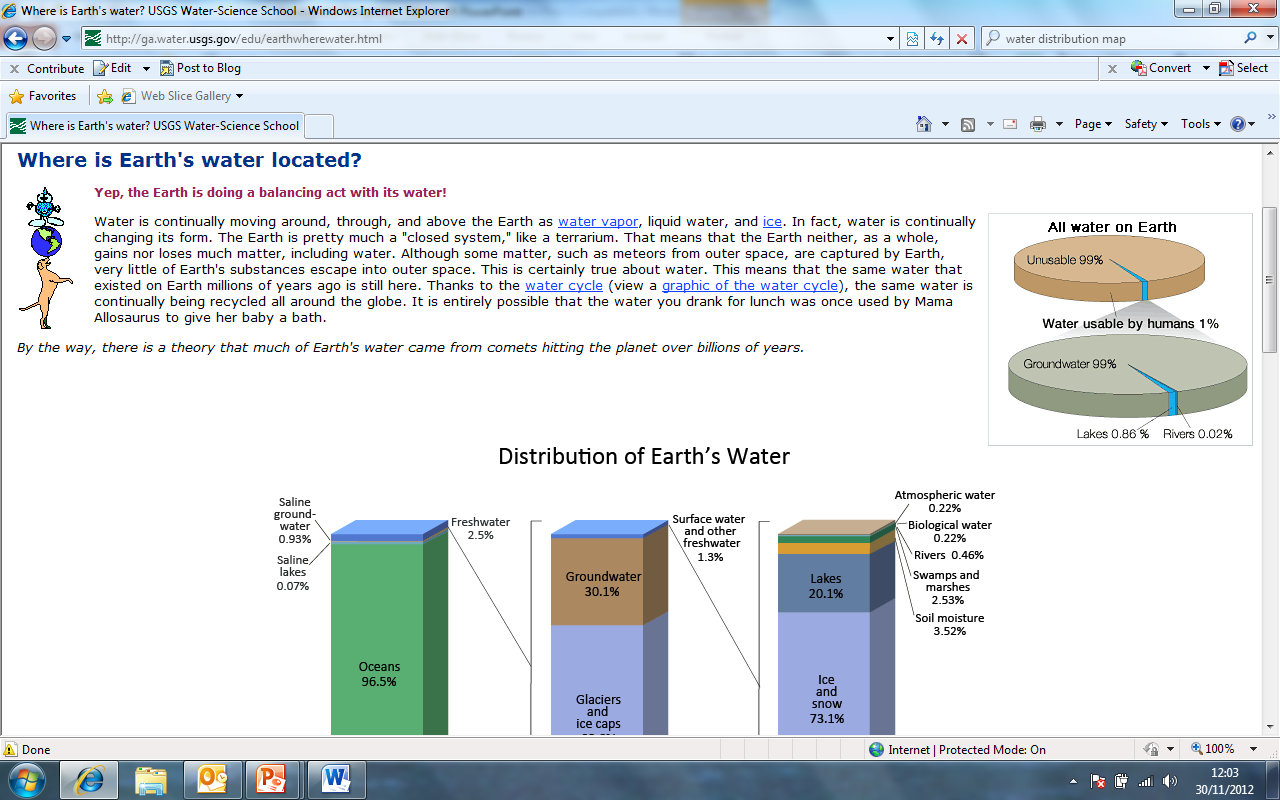 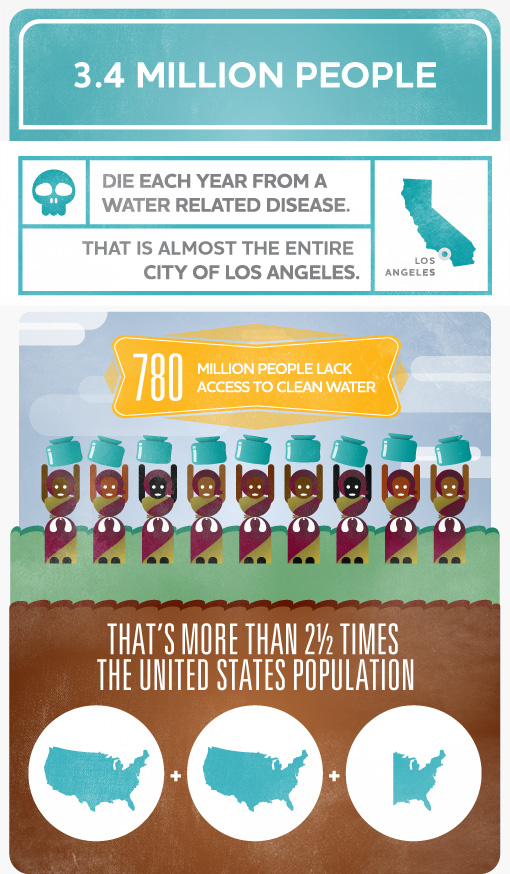 Where is water found?
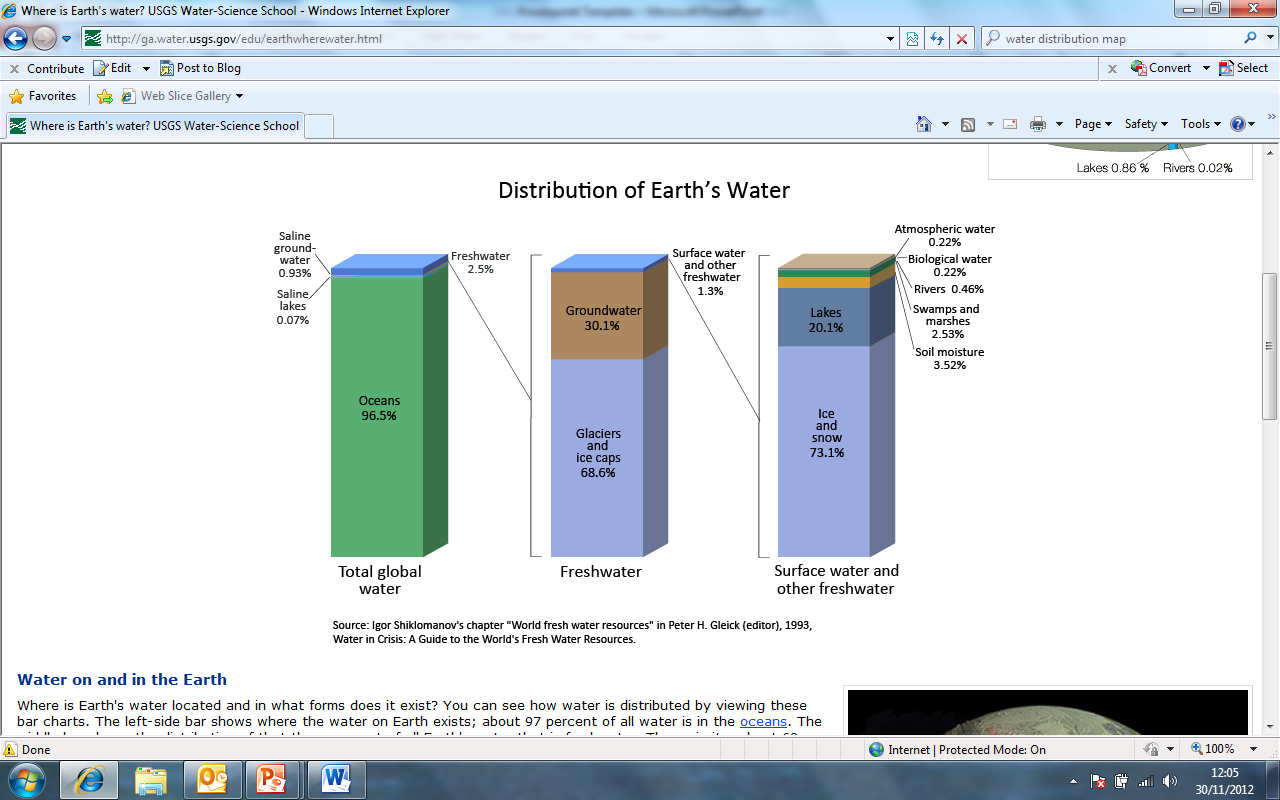 Task
You need to draw 3 bar graphs showing the compounds of water – similar to the one we have just been looking at.
The Water Cycle
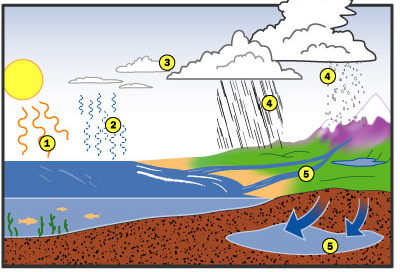 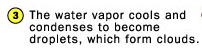 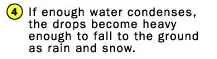 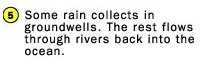 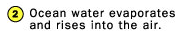 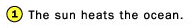 TASK
Each of you has half of a more difficult diagram showing the 
hydrological cycle. Sit back 
to back with a partner (DO 
NOT LET THEM SEE YOUR 
DIAGRAM). Try and explain
your diagram to them – 
they must draw it and label 
it from your explanation on 
their whiteboards.

Swap and try to draw your other half.
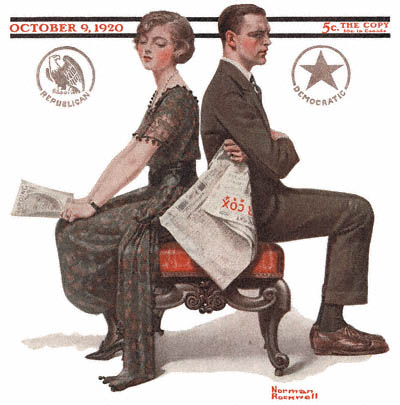 The Water Cycle
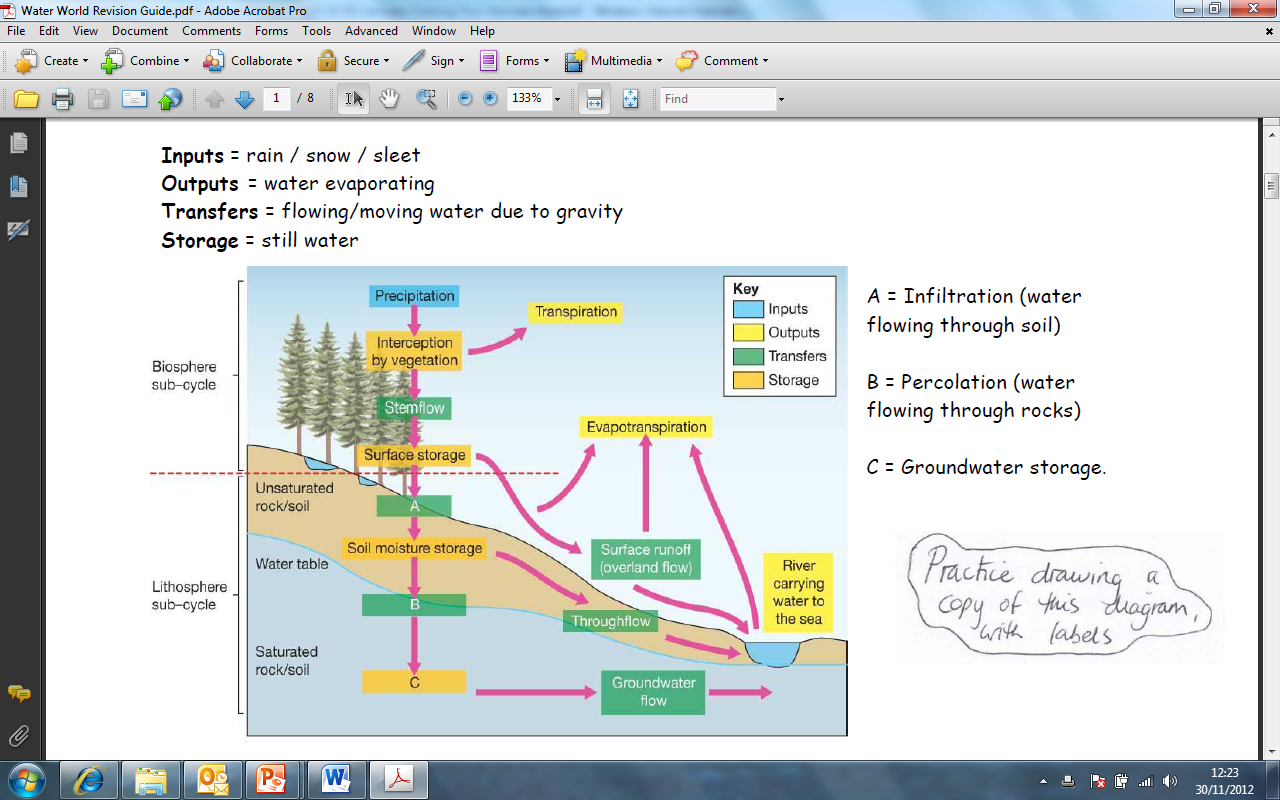 TASK
Condensation
When water changes from a liquid to vapour.
Evaporation
When cooling vapour turns into a liquid.
Surface runoff
Water that falls on the earth’s surface (rain, snow).
Precipitation
Movement of water over the land (river).
Groundwater
Plants giving off water vapour from their leaves.
Transpiration
Water that has sunk through the ground to the rocks below.
Match up the definitions with the statements – write them neatly into your book
Draw the water cycle diagram and add the labels above
Peer mark
Hydrosphere relationships
The Earth’s biosphere captures and stores water. Vegetation leaves store water until the water evaporates – therefore it is a regulated flow. As a result forests are an excellent flood defence as it intercepts water which might get to the river too quickly in a flash flood.

The lithosphere also acts as a water store. Soils and rocks hold water for a period of time – this is dependant on how permeable the surface is.
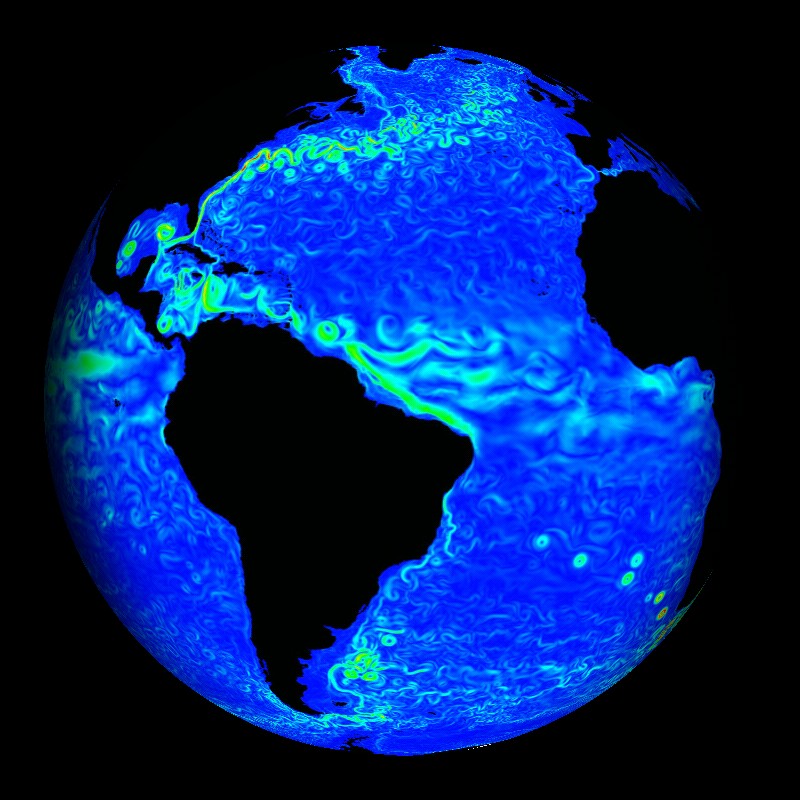 TASK
Add the links between the hydrosphere, atmosphere, biosphere and lithosphere by matching them to the correct part of the diagram.

Exam practice – Bullet point the answers to these questions.

Describe the fastest route that rain falling over land can take to reach the ocean. (4)

Explain why tree planting slows water movement through the hydrological cycle. (4)
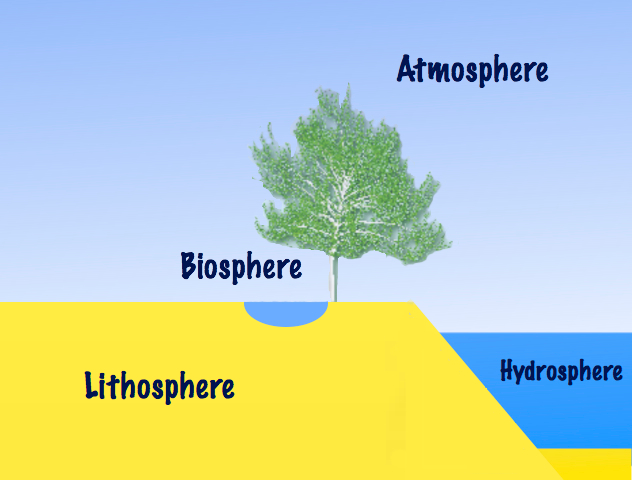 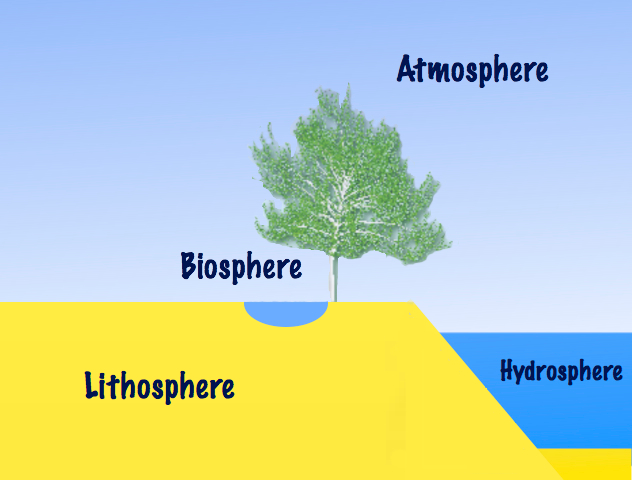 Ten days of rain is stored in the clouds above the each.
Precipitation falls onto unvegetated ground
Evaporation off water surfaces
Water is caught and held on leaves when it rains
Rain and snow falls off leaves
Plant root uptake
Water drops off leaves to reach ground
Water evaporates off leaves
Water flows off land
Rivers, streams, lakes and oceans
Water evaporates off ground surface
Water is stored underground in aquifers and on land as ice
Ten days of rain is stored in the clouds above the each.
Precipitation falls onto unvegetated ground
Evaporation off water surfaces
Rain and snow falls off leaves
Plant root uptake
Water is caught and held on leaves when it rains
Water evaporates off leaves
Water flows off land
Water drops off leaves to reach ground
Rivers, streams, lakes and oceans
Water evaporates off ground surface
Water is stored underground in aquifers and on land as ice
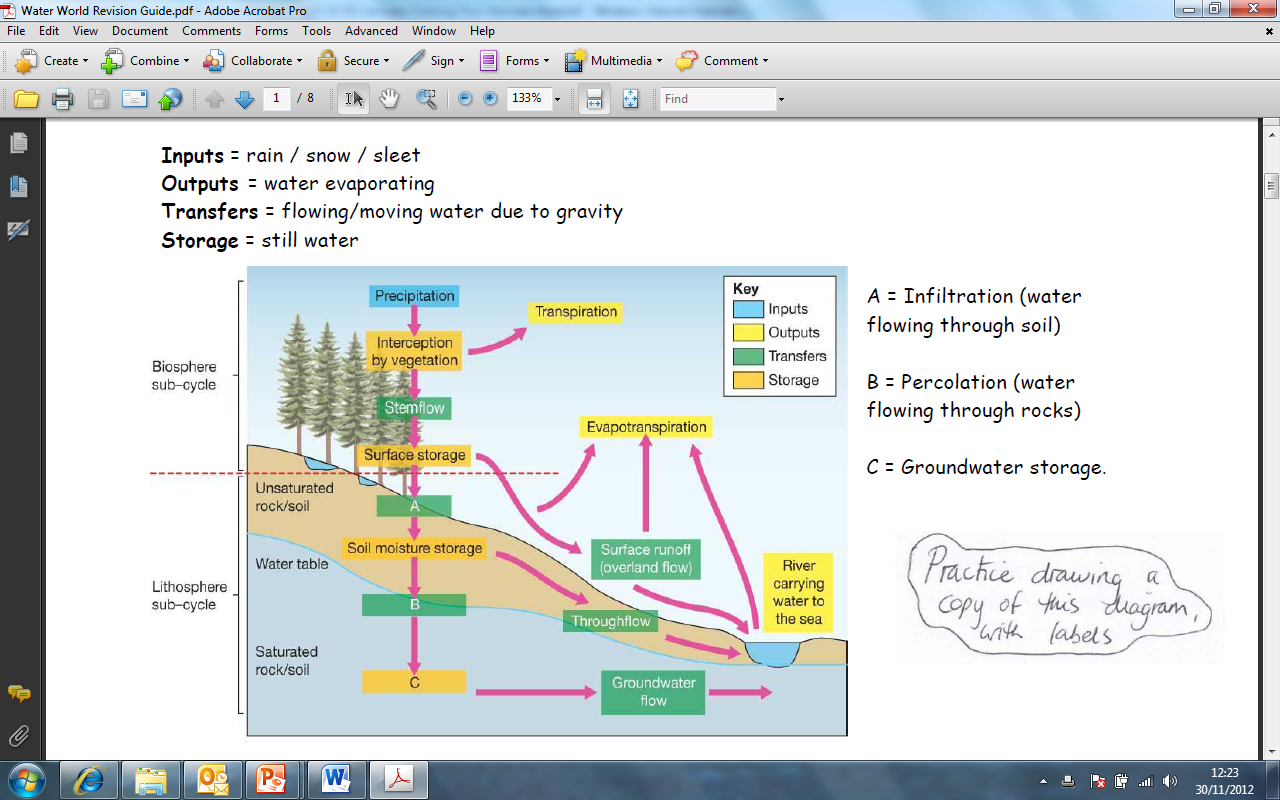 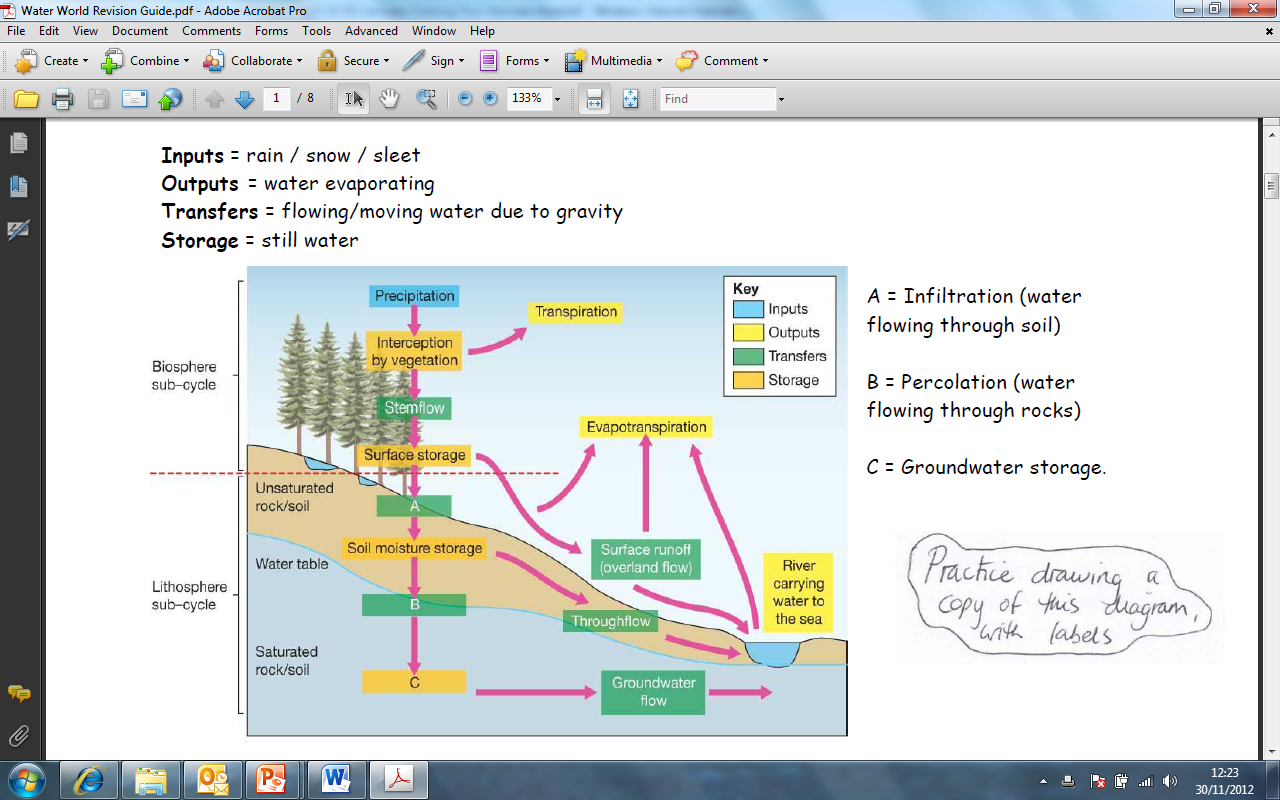